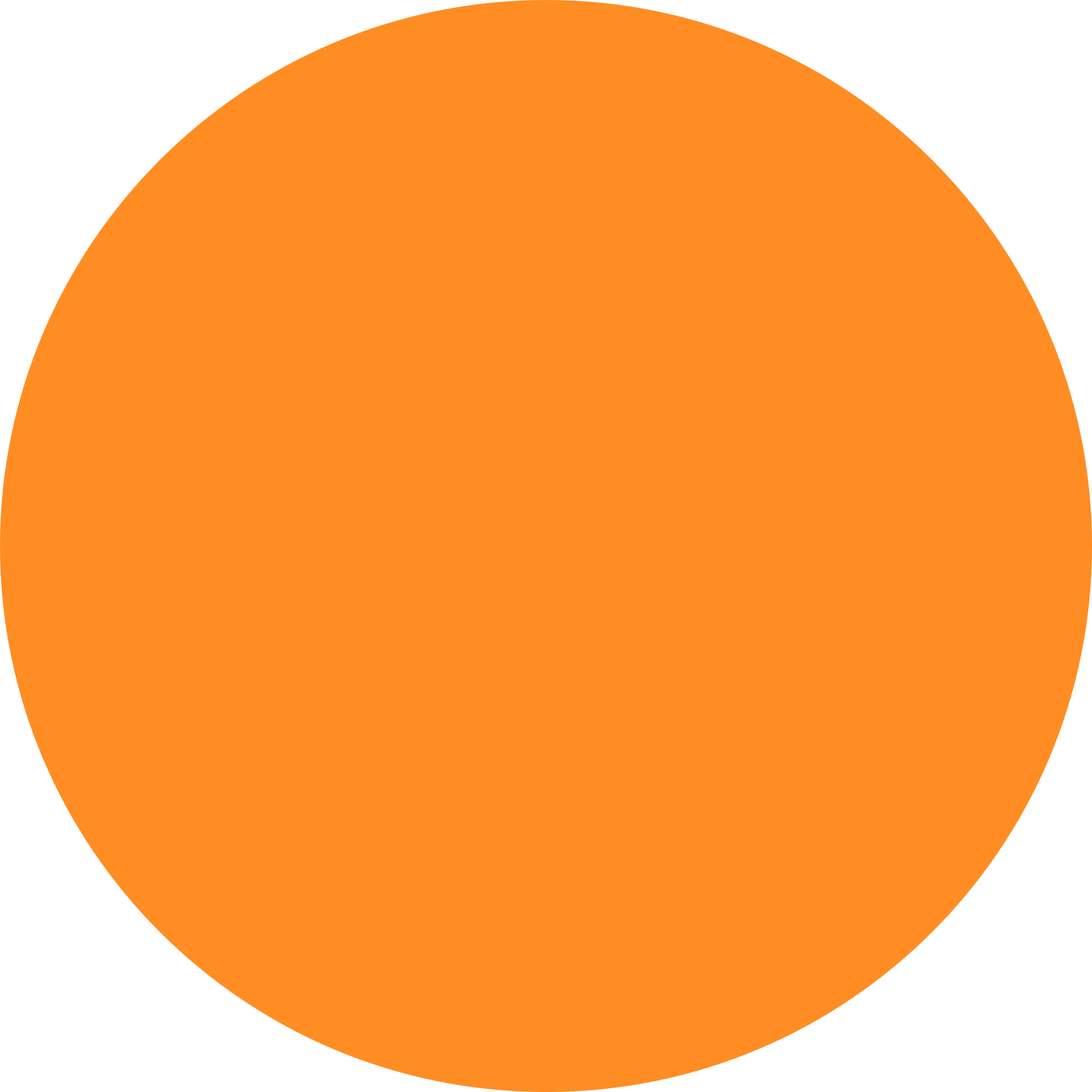 Definition
Characteristics
Frayer model
A graphic organizer used to simplify concepts for students
The key topic is witten in the center and students fill the other parts as per their understanding of key concepts
Examples
Non-examples
An outline, vocabulary flash cards
This activity
FRAYER MODEL DIAGRAM
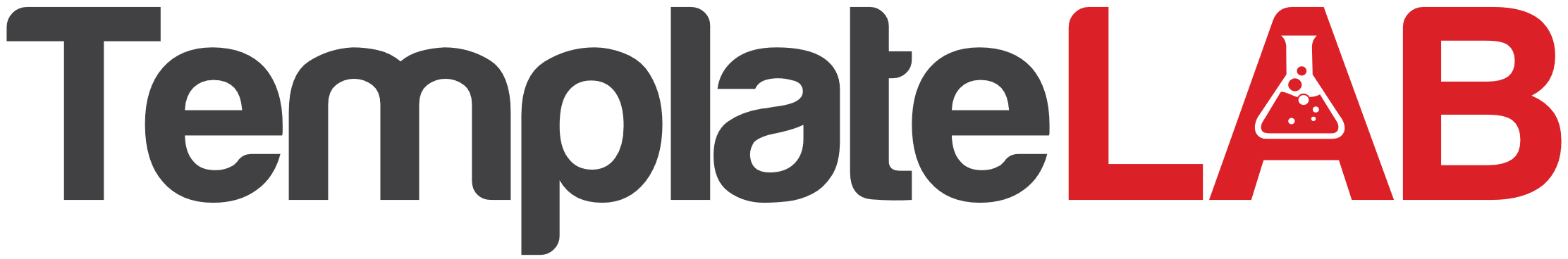